УРОК-ИГРА
ПРИКЛЮЧЕНИЯ ВЕСЁЛОГО ПАРОВОЗИКА
1 КОНКУРС
2 КОНКУРС
3 КОНКУРС
4 КОНКУРС
5 КОНКУРС
6 КОНКУРС
7 КОНКУРС
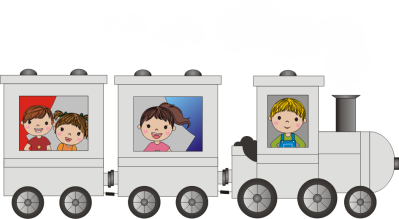 А
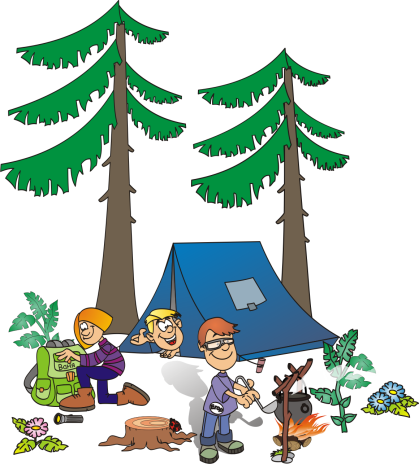 ВРЕМЯ ОТПРАВЛЕНИЯ
1 КОНКУРС
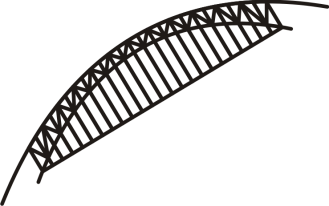 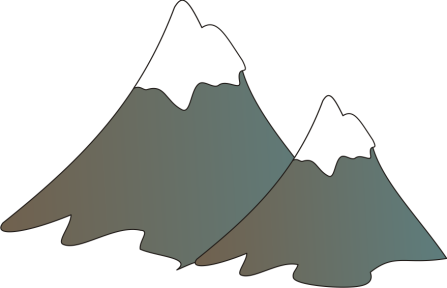 Б
[Speaker Notes: Элементы карты Microsoft ClipArt]
1 КОНКУРС
2 КОНКУРС
3 КОНКУРС
4 КОНКУРС
5 КОНКУРС
6 КОНКУРС
7 КОНКУРС
1. Время отправления
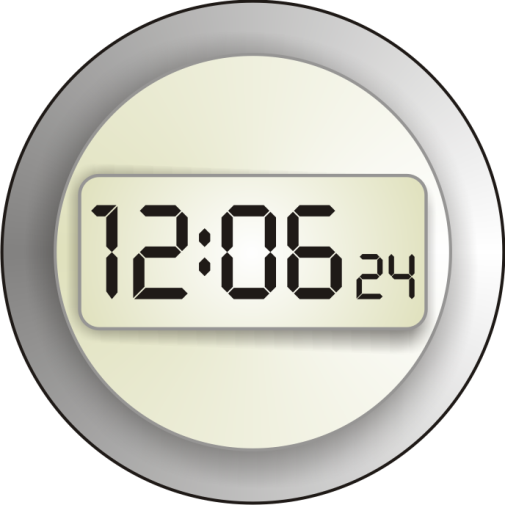 На часах 12 часов дня 6 минут и 24 секунды. Сколько секунд прошло с начала дня?
[Speaker Notes: Большие часы появляются после щелчка мышью по вокзалу (прозрачный прямоугольник) 
Фон: http://www.wwalls.ru, часы: КИД
Вокзал: http://www.weblancer.net/files/portfolio/4222/422286/1320912.jpg]
2 КОНКУРС
3 КОНКУРС
4 КОНКУРС
5 КОНКУРС
6 КОНКУРС
7 КОНКУРС
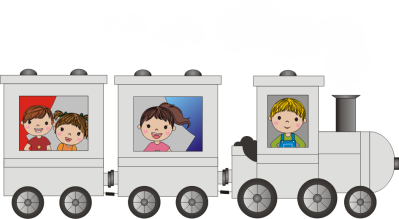 А
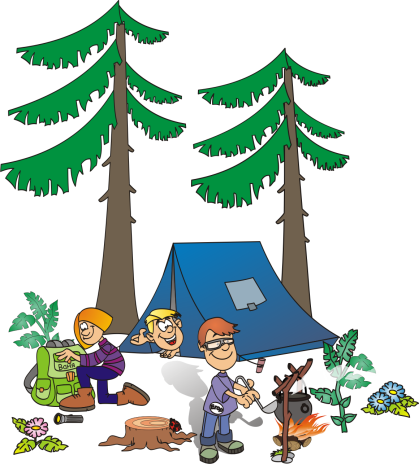 СКАЗОЧНЫЙ ЛЕС
2 КОНКУРС
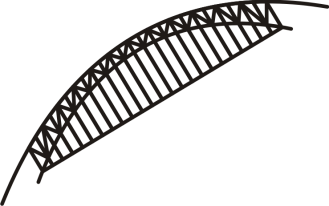 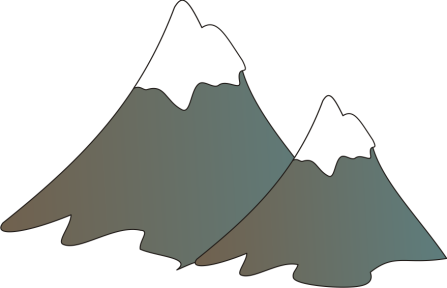 Б
2 КОНКУРС
3 КОНКУРС
4 КОНКУРС
5 КОНКУРС
6 КОНКУРС
7 КОНКУРС
2. Сказочный лес
Какого цвета другой вагон?
Первый вагон – не синий!
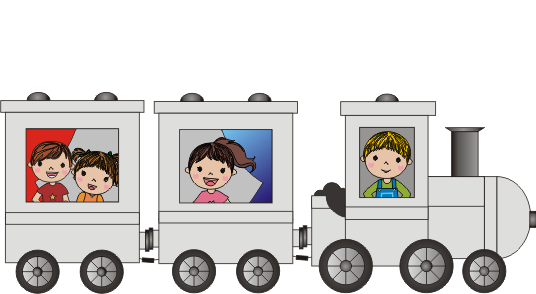 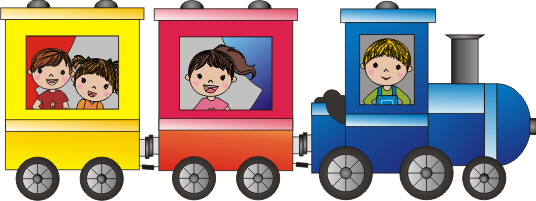 Определите в какие цвета волшебные краски раскрасили паровоз и вагоны.
[Speaker Notes: Анимация (появление цветного поезда) после щелчка мышью по серому поезду (прозрачный прямоугольник)
Фон: http://www.wwalls.ru, дети: http://rylik.ru/clipart/vector/people-vector/39740-shkolniki-vektornyy-klipart.html; поезд: КИД]
3 КОНКУРС
4 КОНКУРС
5 КОНКУРС
6 КОНКУРС
7 КОНКУРС
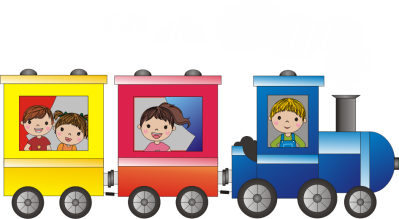 А
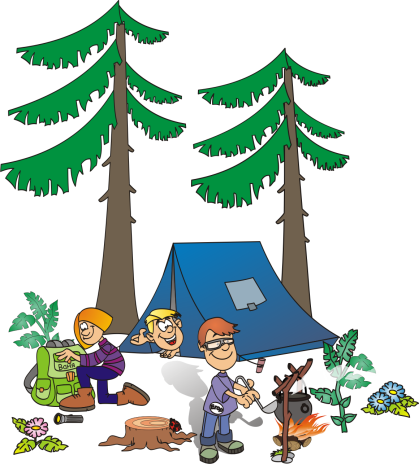 ГОРОД ВЕСЁЛЫХ БУКВ
3 КОНКУРС
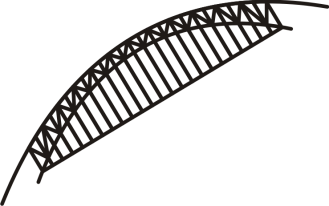 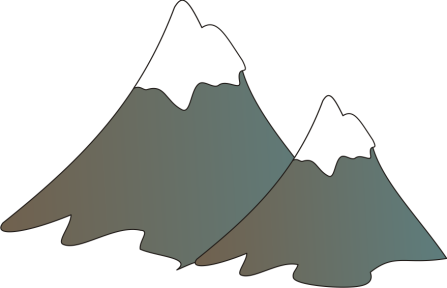 Б
3 КОНКУРС
4 КОНКУРС
5 КОНКУРС
6 КОНКУРС
7 КОНКУРС
3. Город веселых букв
11010000
11000111
11000111
11001110
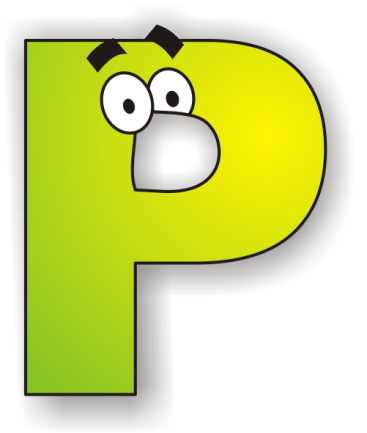 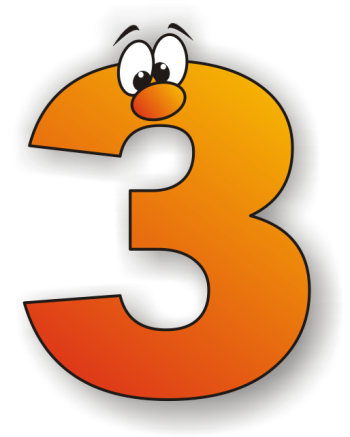 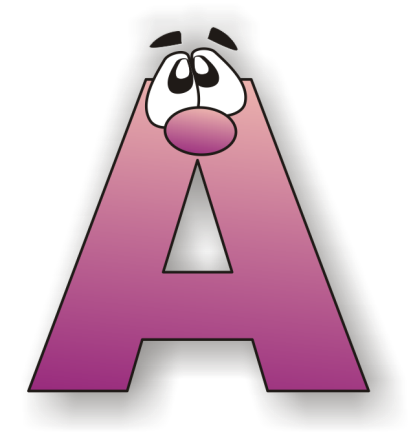 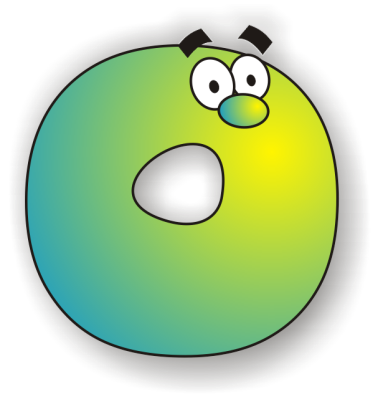 По двоичным кодам определите зашифрованные слова.
[Speaker Notes: Фон:  http://www.platinumwall.ru/?go=wallpapers&id=4115, буквы: КИД]
4 КОНКУРС
5 КОНКУРС
6 КОНКУРС
7 КОНКУРС
А
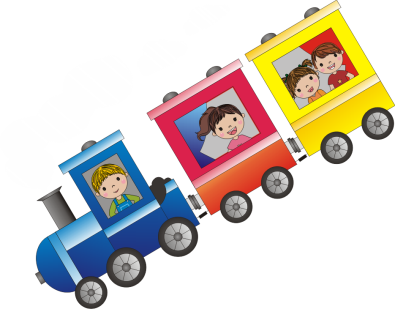 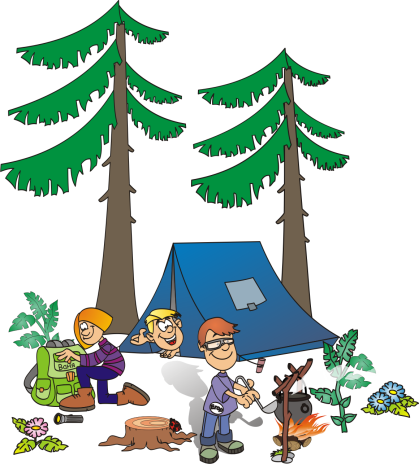 ВСТРЕЧА В ЛЕСУ
4 КОНКУРС
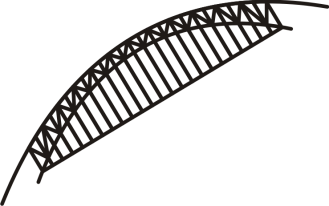 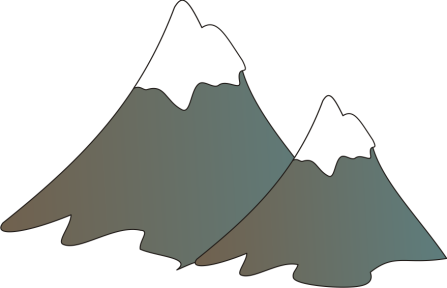 Б
4 КОНКУРС
5 КОНКУРС
6 КОНКУРС
7 КОНКУРС
4. Встреча в лесу
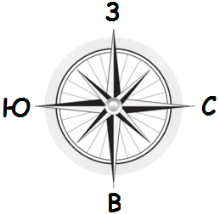 Петя
Иван
Саша
Егор
Внимательно рассмотрите картинку и ответьте на вопросы.
[Speaker Notes: Появление имен и компаса по щелчку кнопкой мыши на картинке
Фон: http://www.wwalls.ru, компас: ru.clipartlogo.com, рисунки: КИД и Clipart.
По мотивам советской задачи. Источник неизвестен.]
5 КОНКУРС
6 КОНКУРС
7 КОНКУРС
А
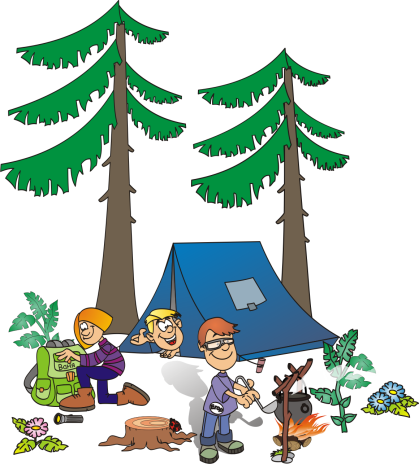 ПОЕЗД В ТУМАНЕ
5 КОНКУРС
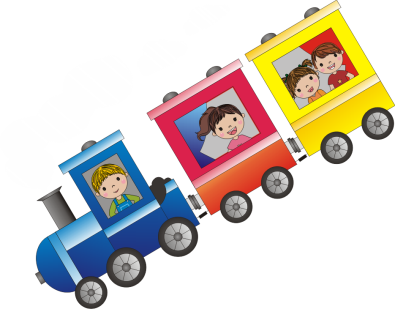 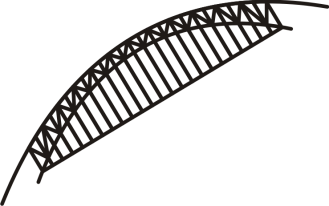 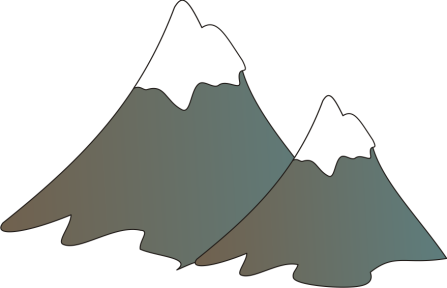 Б
5 КОНКУРС
6 КОНКУРС
7 КОНКУРС
5. Поезд в тумане
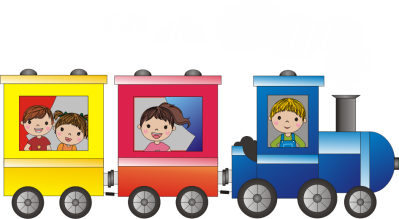 СТАРТ
Проведи поезд по лабиринту. Система команд: СТАРТ, ВВЕРХ, ВНИЗ, ВПРАВО, ВЛЕВО.
[Speaker Notes: Фон: http://www.platinumwall.ru]
6 КОНКУРС
7 КОНКУРС
А
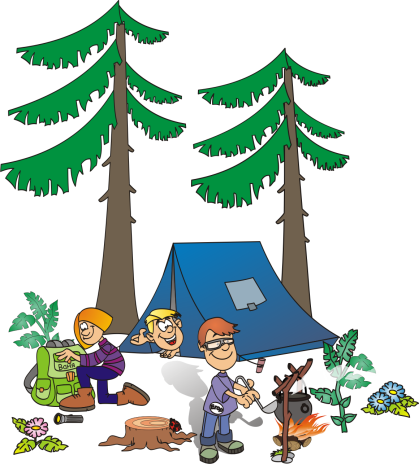 ЦВЕТОЧНАЯ   ПОЛЯНА
6 КОНКУРС
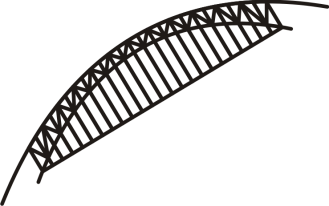 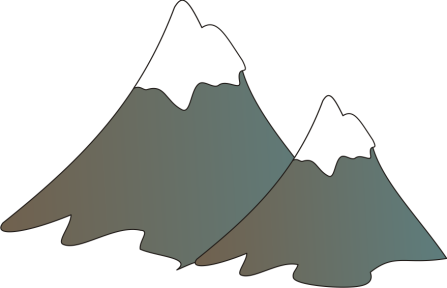 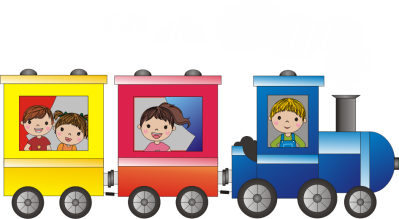 Б
6 КОНКУРС
7 КОНКУРС
6. Цветочная поляна
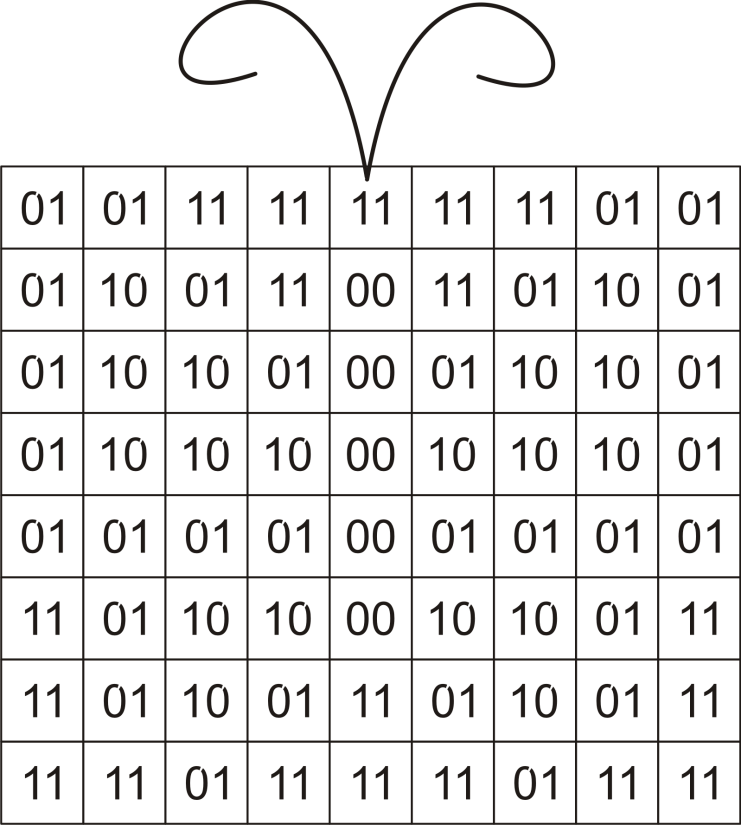 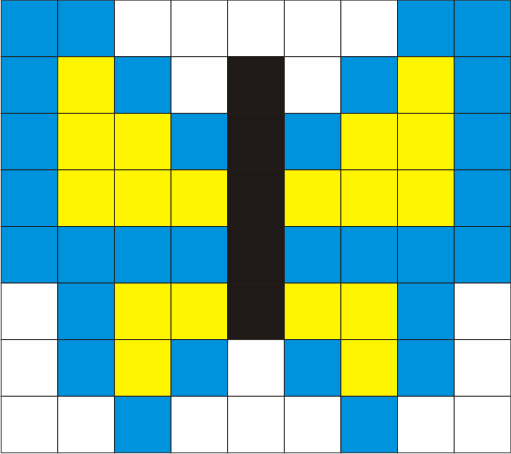 Используя двоичный код, раскрасьте картинку.
[Speaker Notes: Ответ появляется при щелчке мышью по клетчатому полю
Фон:  http://www.platinumwall.ru, бабочка: КИД]
7 КОНКУРС
А
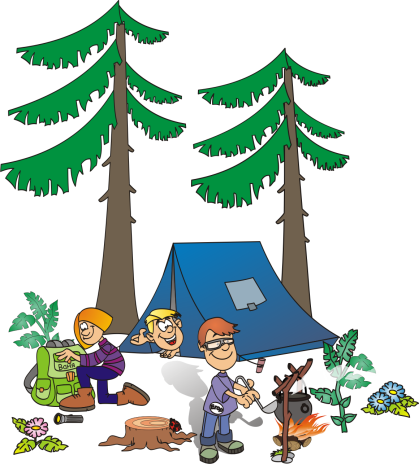 ОТГАДАЙТЕ СЛОВО
7 КОНКУРС
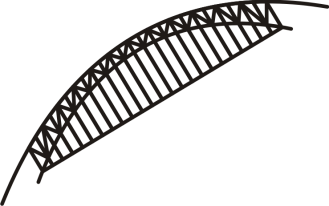 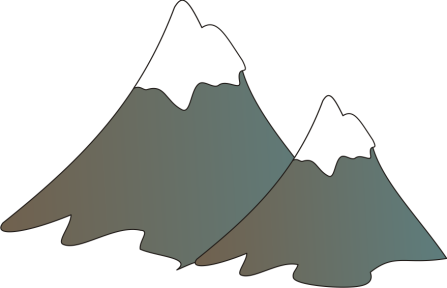 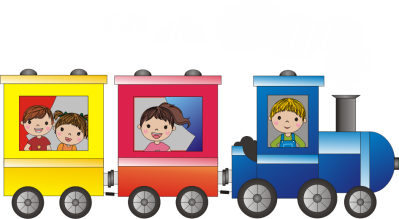 Б
7 КОНКУРС
7. Отгадайте слово
И
Н
Ф
О
Р
М
А
Т
И
К
А
[Speaker Notes: Буквы появляются при щелчке по карточкам 
Фон:  http://www.platinumwall.ru]
Информационные источники
При создании презентации были использованы рисунки:
задние фоны картинок: http://www.wwalls.ru, http://www.platinumwall.ru;
вокзал: http://www.weblancer.net/files/portfolio/4222/422286/1320912.jpg;
дети: http://rylik.ru/clipart/vector/people-vector/39740-shkolniki-vektornyy-klipart.html;
компас: ru.clipartlogo.com;
элементы карты: ClipArt’a Microsoft Office;
а также автора презентации